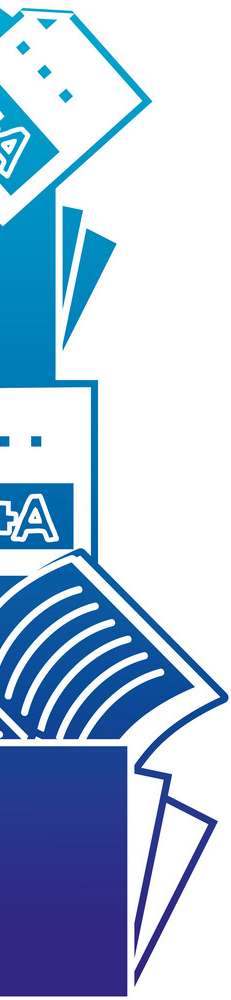 مقرر التزكية
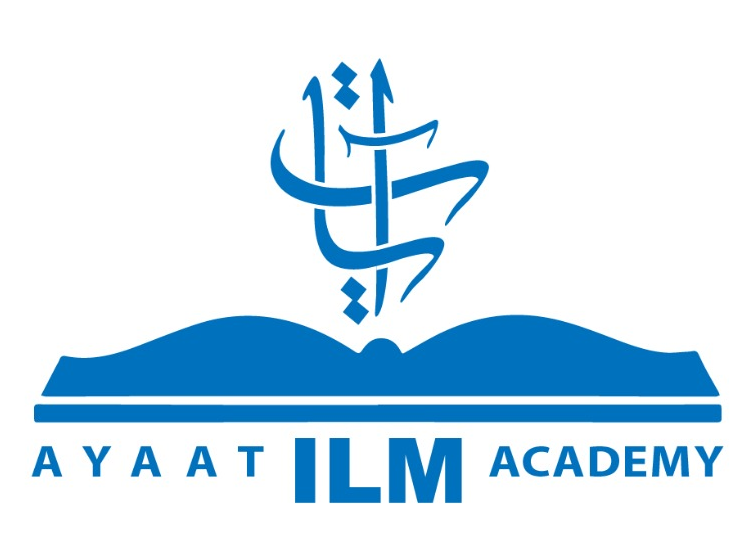 أكاديمية آيات للعلوم الإسلامية
الفصل الدراسي الثاني
د. محمد عزب
أكاديمية آيات للعلوم الإسلامية      www.ayaatacademy.ca
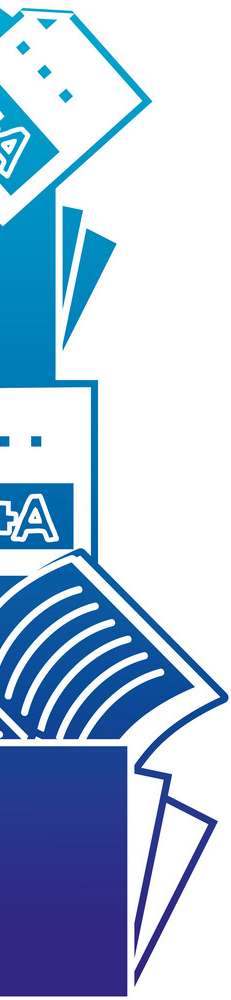 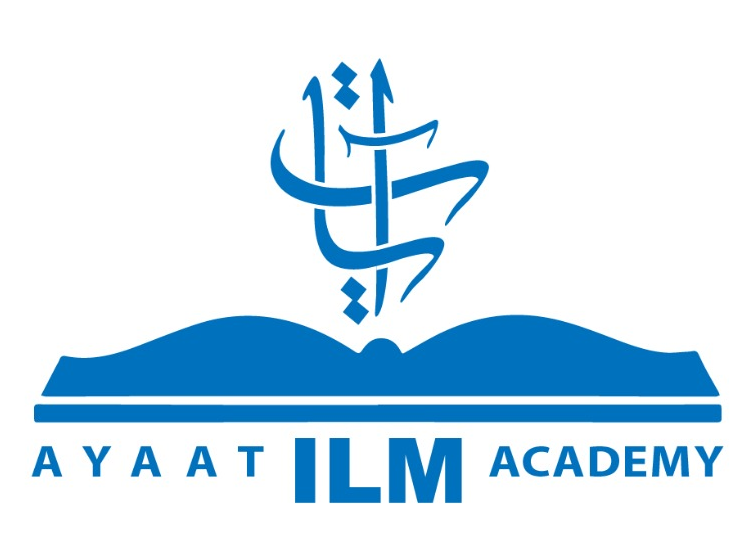 محاضرة (1)
المراقبة والإحسان
أكاديمية آيات للعلوم الإسلامية
تعريف المراقبة ، والإحسان
أكاديمية آيات للعلوم الإسلامية      www.ayaatacademy.ca
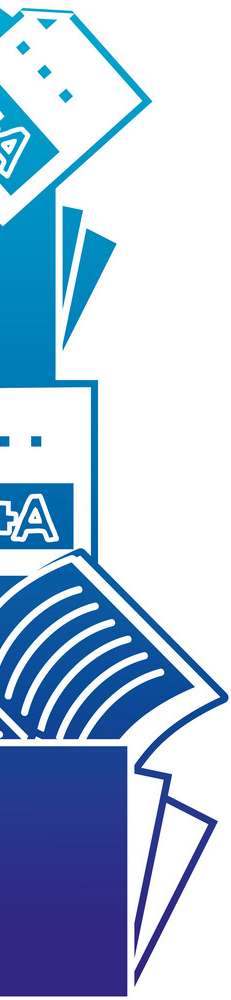 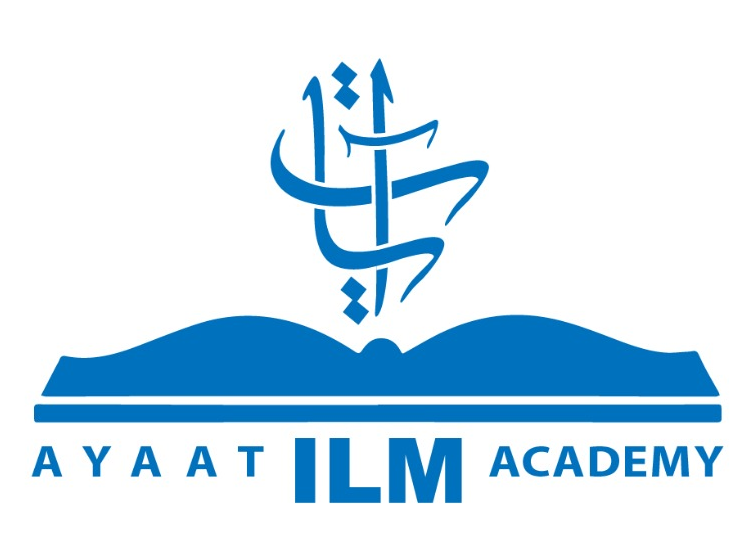 أكاديمية آيات للعلوم الإسلامية
الإحسان في عبادة الله تعالى مبناه على حب الله تعالى ، فمن أحب الله تعالى رآه في كل عمل يعمله أو يقدم عليه
بيان  العلاقة بين المراقبة والإحسان 
القيمة السلوكية للإحسان والمراقبة
أكاديمية آيات للعلوم الإسلامية      www.ayaatacademy.ca
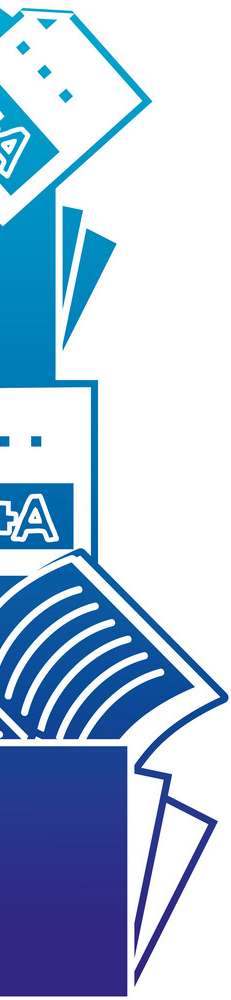 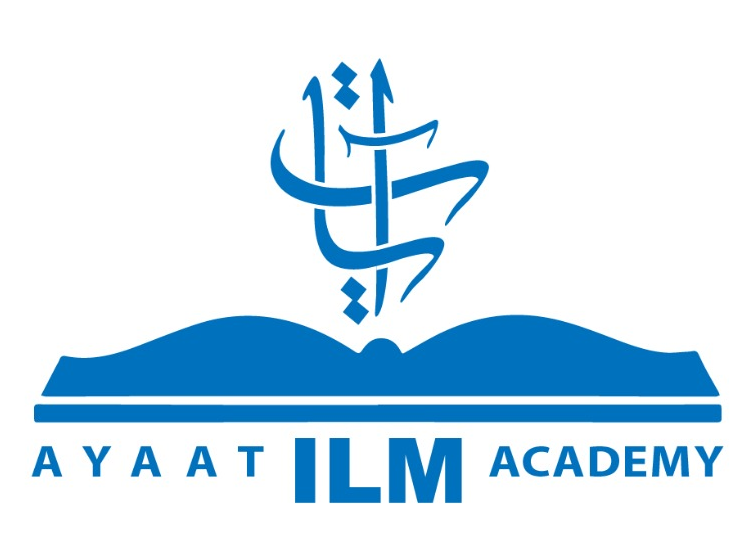 انعكاس المراقبة والإحسان على المجتمع أحوال العابدين مع المراقبة والإحسانكيف أفعل خلق الإحسان والمراقبة؟
د محمد عزب
Ayaat ILM Academy          www.ayaatacademy.ca